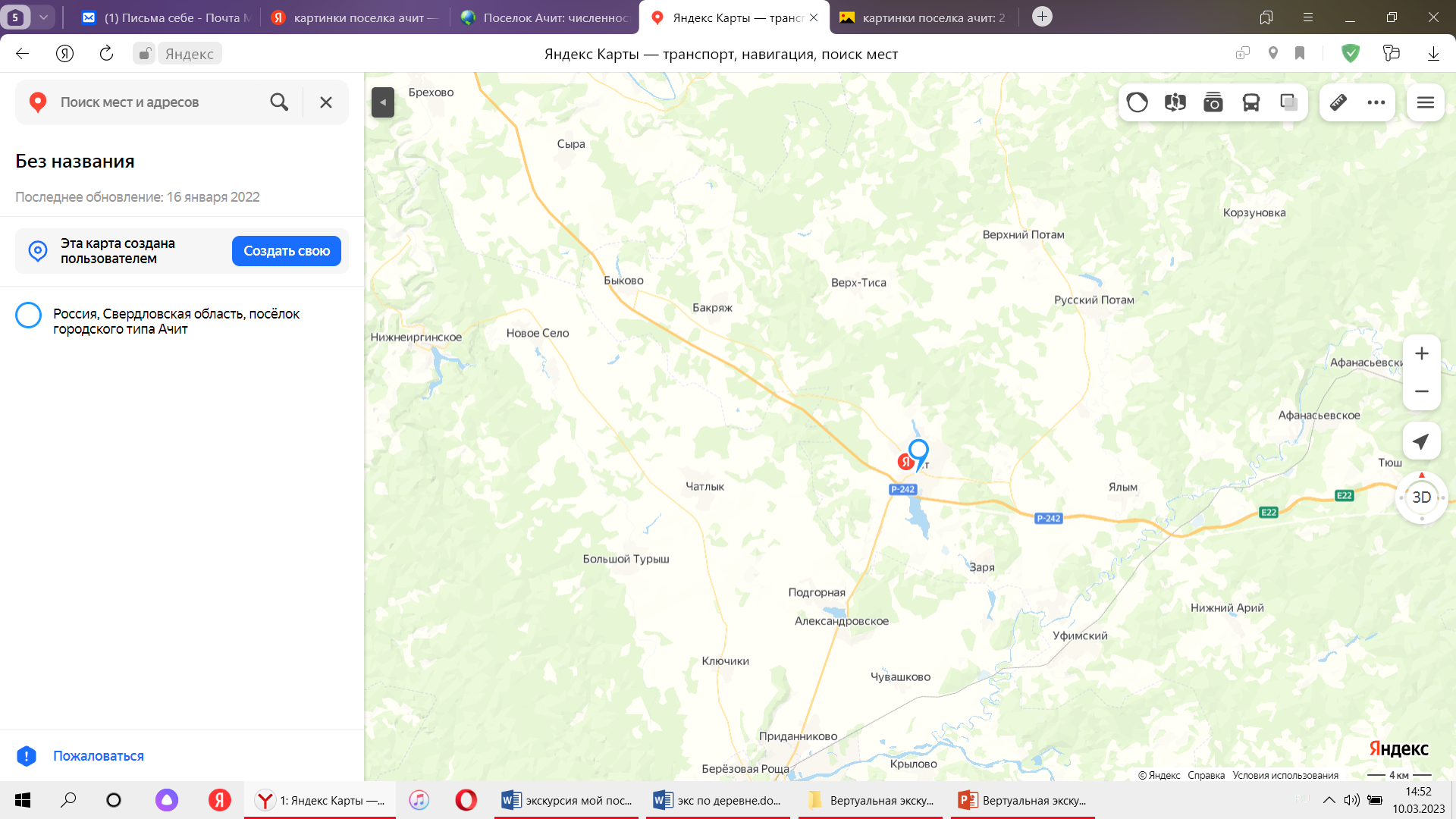 Виртуальная экскурсия
«Мой посёлок, мой край родной»
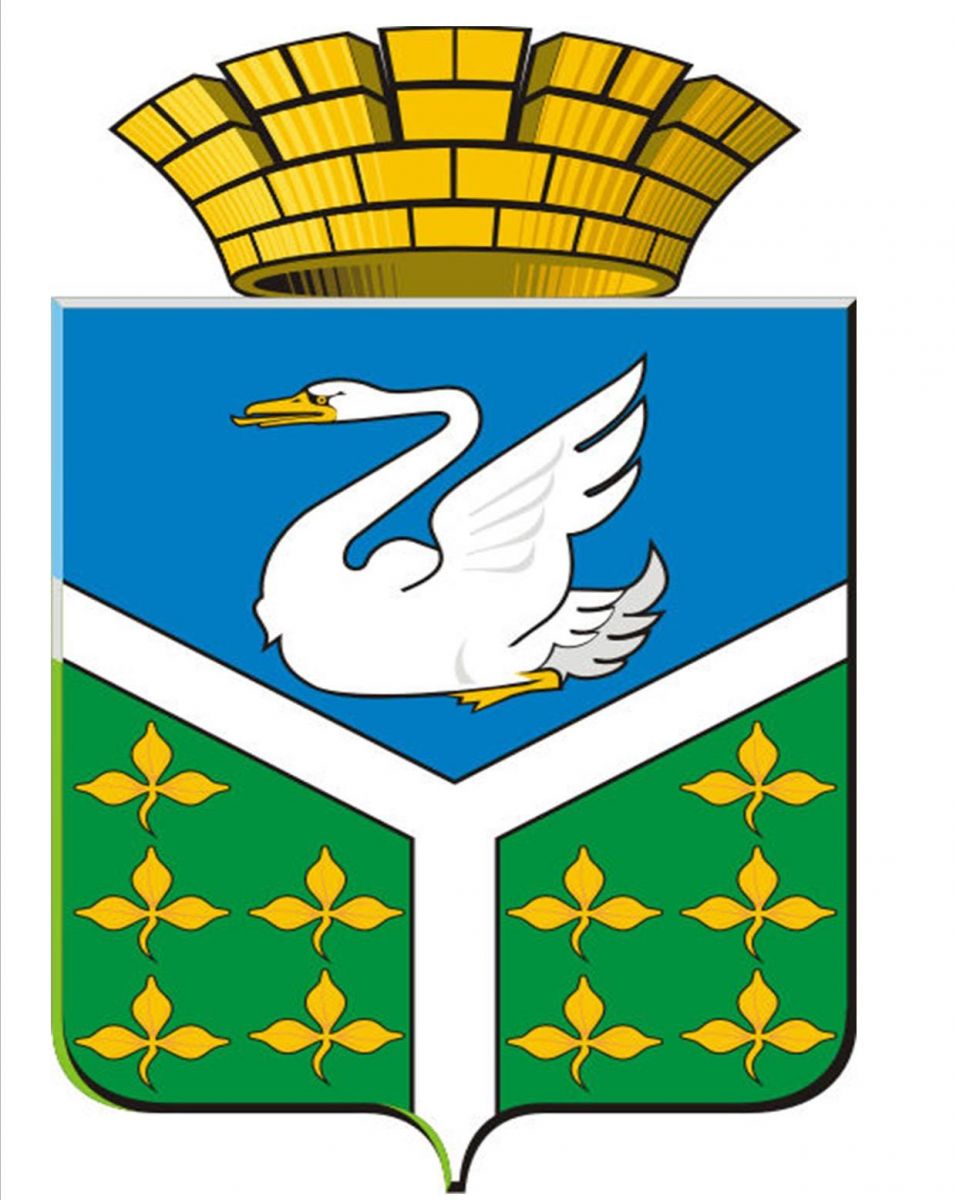 Ачит
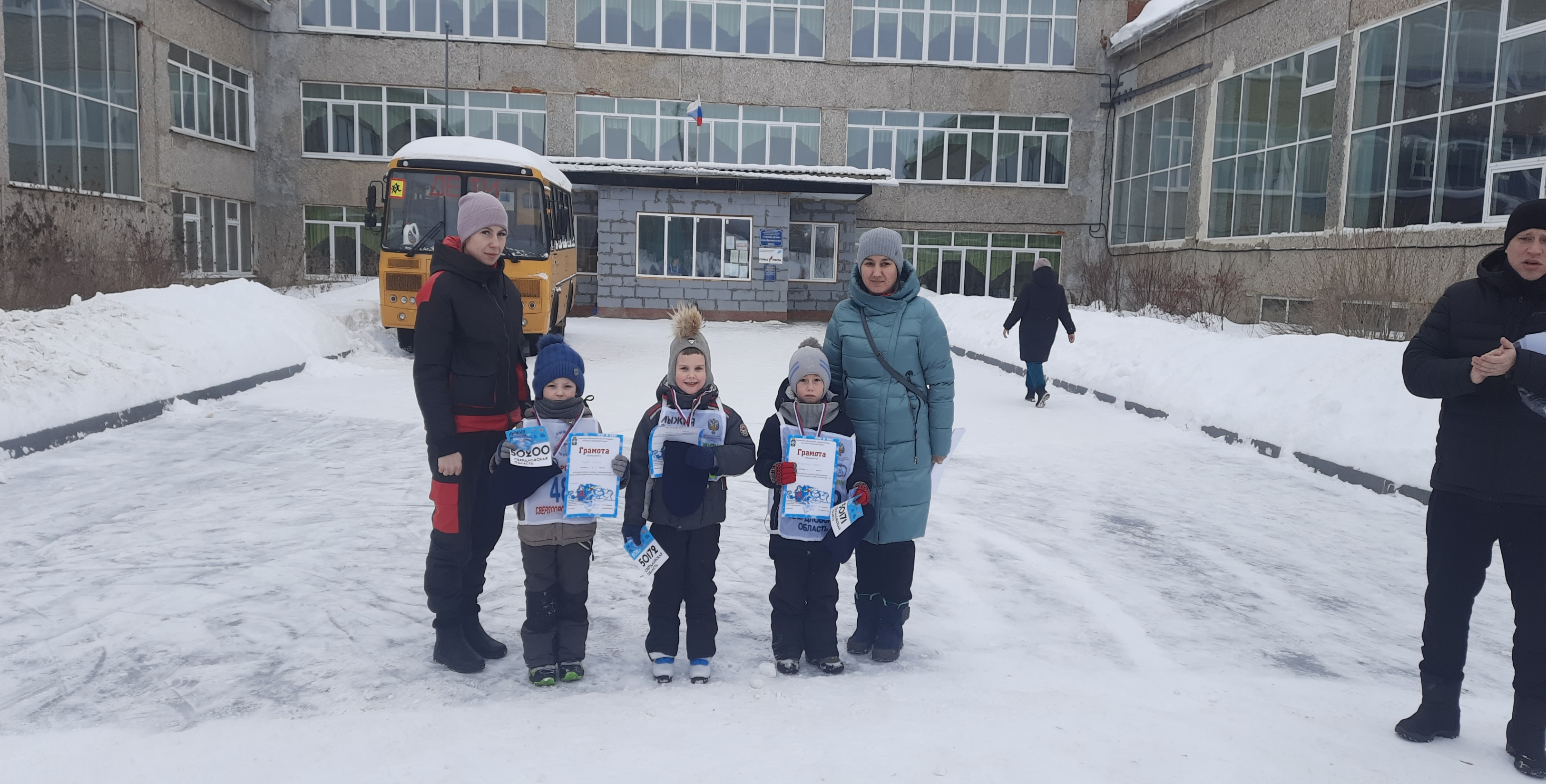 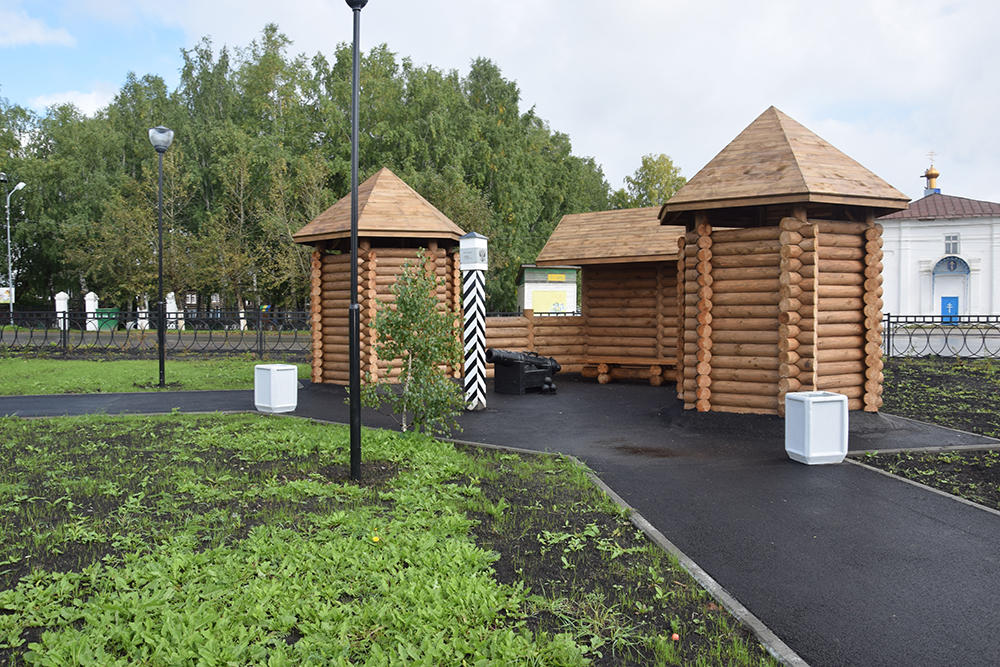 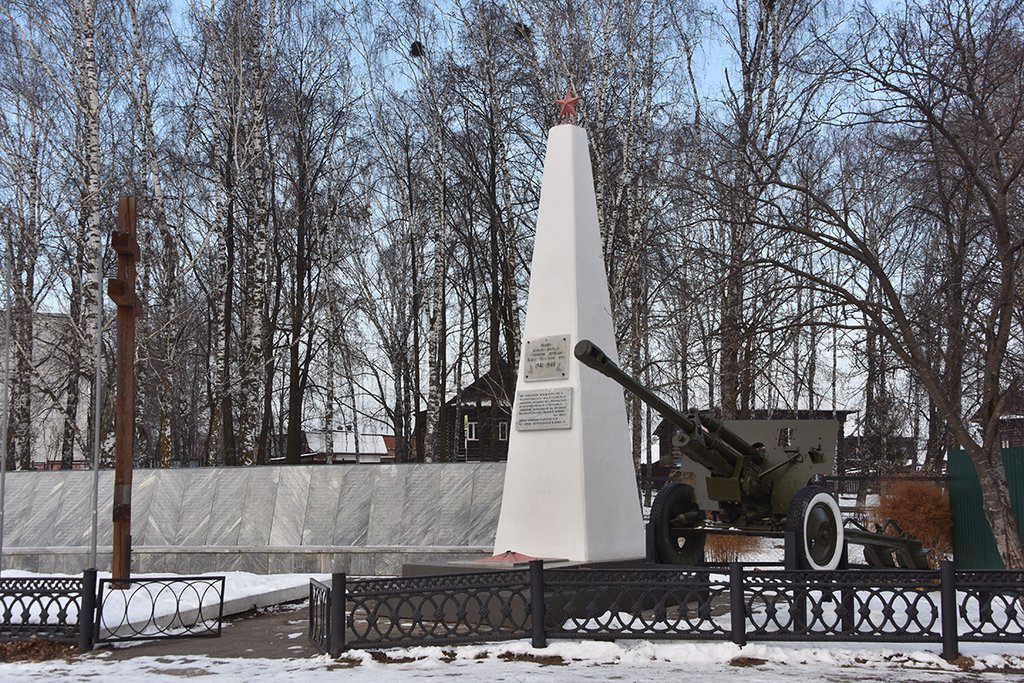 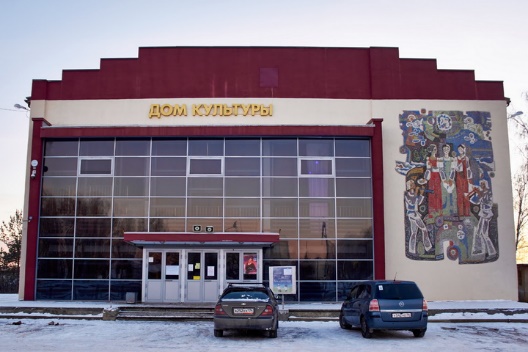 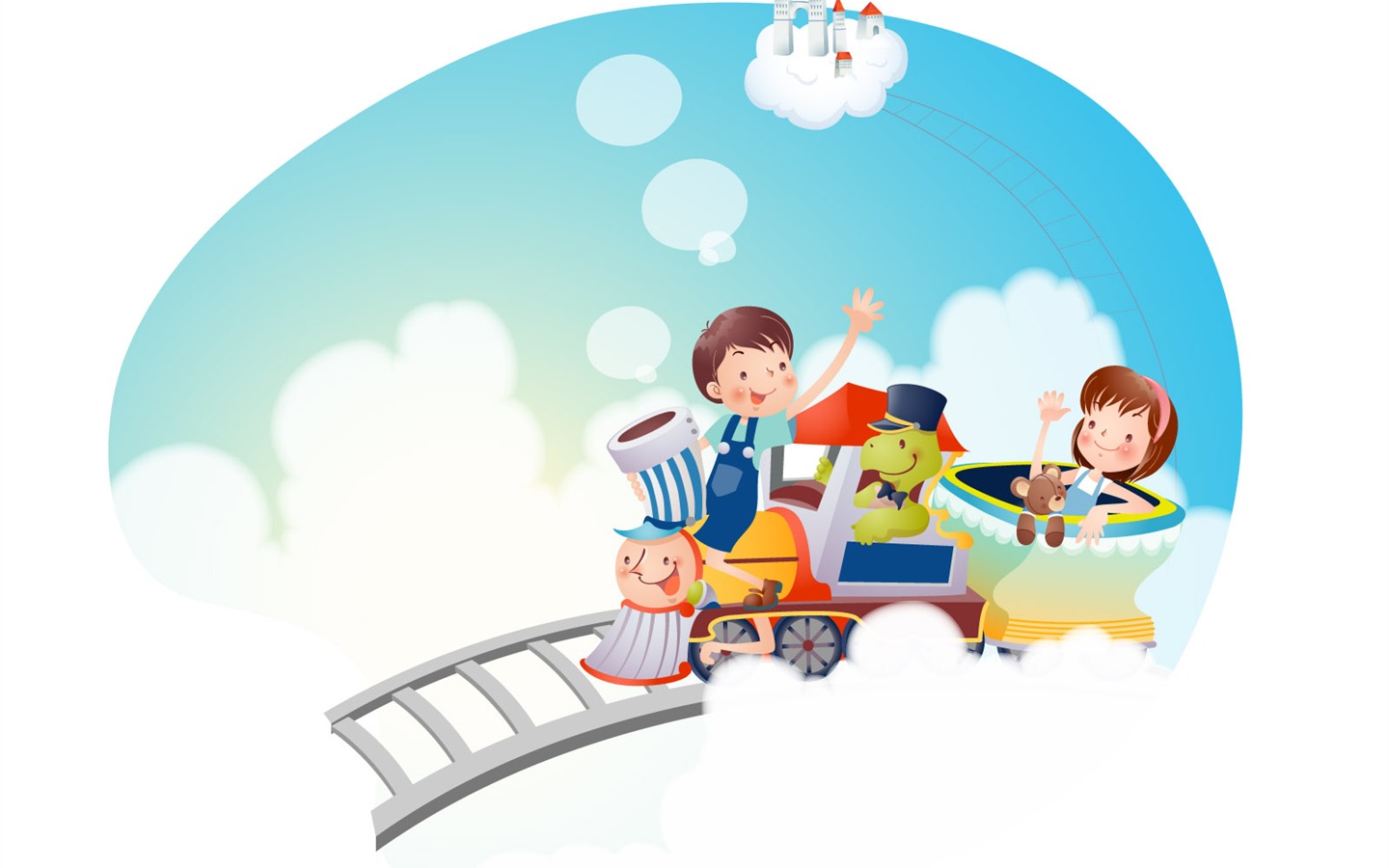